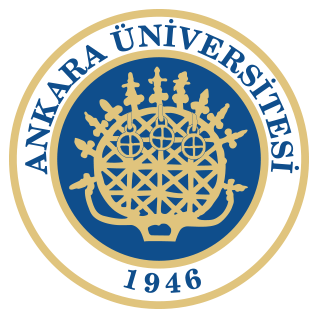 Halkla İlişkiler ve İletişim2. Ders
HALKLA İLİŞKİLERİN UYGULAMA ALANLARI
Halkla ilişkilerin araştırma, üst yönetime danışmanlık, erken uyarı, iletişim gibi temel görevleri bulunmaktadır. 

Medya ilişkileri, finansal ilişkiler, kamusal işler, konu/sorun yönetimi, lobicilik bu uygulama alanlarından bazılarıdır. Ayrıca; kriz yönetimi, itibar yönetimi, pazarlama iletişimi, sponsorluk, kurumsal sosyal sorumluluk, etkinlik yönetimi, kurumsal kimlik ve imaj, çalışan/ üye ilişkileri ve toplumla ilişkiler vb.
A. Gökhan YAŞA
Medya İlişkileri
Medya ilişkileri halkla ilişkilerin en eski uygulama alanlarından birisidir. Bu nedenle daha önceki dönemlerde halkla ilişkiler, temelde medyayla iyi ilişkiler kurma ve geliştirme çabaları olarak da değerlendirilmiştir. 
Kuruluşlar; kendileriyle ilgili bilgileri kamuoyuna aktarma, olumlu bir imaj oluşturma ve ilgili çevrelerinin ne düşündüklerini anlamada medyadan yoğun olarak yararlanmaktadır. Bunun yanında medyanın da varlığını sürdürebilmesi için bilgi ve habere ihtiyacı vardır. 
Halkla ilişkiler görevlilerinin; basın toplantısı düzenleme, basın bildirisi yazma, medya personeline yönelik geziler düzenleme vb. çalışmaları, medya ilişkileri alanına örnek gösterilebilir.
A. Gökhan YAŞA
Duyurum
Duyurum, kuruluşa ilgiyi arttırmak için mesajların ücretsiz bir şekilde medya aracılığı ile yayılmasıdır (Baskin vd, 1997, s. 15). 
Duyurum çalışmaları çerçevesinde halkla ilişkiler görevlileri, kuruluşla ilgili çeşitli bilgi ve haberleri yazılı ve görsel medyaya göndermekte ve bunların ücretsiz yayınlanmasını sağlamaya çalışmaktadır. 
Bu bilgilerin medyada yayınlanabilmesi için; haber değeri taşıması, güncel olması, dikkat çekici nitelik taşıması ve kuruluşun reklamını yap- maması gerekir. 
Kuruluşla ilgili haberlerin, bilgilerin yazılı ya da görsel basında ücretsiz yayınlanması- dır. Halkla ilişkiler uzmanları kurumla ilgili mesajları, planlı olarak, inanılır ve güvenilir bir biçimde sistemli bir şekilde medyaya gönderirken, gönderilen bu mesajlar haber değe- ri taşıdığı ölçüde medyada yer almaktadır.
A. Gökhan YAŞA
Finansal İlişkiler
Finansal ilişkiler, yatırımcı ilişkileri olarak da adlandırılmaktadır. Halkla ilişkilerin bu alanı, kuruluş hissedarlarının güvenini artırmak ve hisseleri bireysel yatırımcı, finansal analist ve kurumsal yatırımcılara çekici kılmak suretiyle bir şirketin hisselerinin değerini artırmaya ve sermayenin maliyetini azaltmaya yönelik çalışmaları yürütmektedir (Cutlip vd., 1994: 19). 
Yönetimin amaçlarına uygun iletişim stratejileri hazırlamak, basınla iletişim kurmak, analist toplantıları, turlar ve ziyaretleri de kapsayan finansal topluluklarla ilişkileri yönetmek, finansal ilişkilerin temel çalışma alanlarıdır (Jakson ve Center, 1995: 152). 
Finansal halkla ilişkilerde temel amaç, kurumun finansal durumuyla ilgili olan grupları en kısa sürede çeşitli duyurum teknikleriyle bilgilendirmektedir.
A. Gökhan YAŞA
Kamusal İşler
Kamusal işler, halkla ilişkilerin; karşılıklı yarara dayalı idari ve yerel toplum ilişkilerini inşa eden ve sürdüren bir alanı (Cutlip vd., 1994: 14) olarak tanımlanmaktadır. 
Kamusal işler alanının temel amacı; kamu politikalarında etkili bir ilişki geliştirmek ve kuruluşun kamu beklentilerine uyumlu hale gelmesine yardım et- mektir (Baskin vd., 1997: 15). 
Kurumsal vatandaşlık çalışmalarını yürütmek, çalışanların siyasal eğitimlerini gerçekleştirmek, yöneticilerden gönüllü servisler oluşturmak, toplumun gelişimine aktif katılım sağlamak gibi konular; kamusal işler alanının görevleri içerisindedir.
A. Gökhan YAŞA
Konu/Sorun Yönetimi
Halkla ilişkilerin başka bir uygulama alanı konu veya sorun yönetimidir. 
Konu/sorun yönetimi; kurumları ve kamularını etkileyen sorunları önceden tahmin etme, belirleme, değerlendirme ve tepki vermenin proaktif süreci olarak tanımlanmaktadır (Cutlip vd. 1994: 16). 
Proaktif süreçten anlamamız gereken, sorun ortaya çıkıp kuruluşu tehdit etmeden bunu öngörmek ve gerekli tedbirleri almaktır.
A. Gökhan YAŞA
Lobicilik
Lobicilik; bireylerin, örgütlerin ve ülkelerin karar alma sürecinde siyasal aktörleri etkileyerek, kendi çıkarları doğrultusunda karar alınmasını sağlamaya yönelik çalışmaları olarak tanımlanmaktadır (Kazancı, 2007: 374). 
Lobicilik aynı zamanda hükümet dışında olan ancak sesi yasa koyucular tarafından duyulacak kişilere yönelik çalışmalarla da yakın- dan ilgilidir (Peltekoğlu, 2007: 598). 
Son dönemlerde halkla ilişkiler temelli lobicilik çalışmaları önem kazanmaya başlamıştır. Kurum ve kuruluşların temsil ettikleri kitlele- rinin lehine olabilecek kararları aldırma çabaları halkla ilişkiler temelli lobicilik olarak görülebilir.
A. Gökhan YAŞA
Kriz Yönetimi
Kriz yönetimi kavramı 1980’li yıllara kadar çok bilinmemektedir. Ancak bu tarihten sonra yaşanan bir çok felaket, kuruluşların kriz yönetimine yönelmelerine, halkla ilişkiler firmalarının da bu alanda danışmanlık yapmalarına neden olmuştur (Okay ve Okay, 2002: 416). 
Kriz iletişim süreci; gözlem ve farkına varma, krizi önleme, kriz iletişimine inanma, krize hazırlıklı olma ve değerlendirme aşamalarından oluşmaktadır (Peltekoğlu, 2007: 450). 
Halkla ilişkiler birimleri, kriz yönetim sürecinde hedef kitle ve medyayla iyi ilişkiler geliştirme, kamuoyunu sürekli bilgilendirme gibi konularda aktif görev almaktadır.
A. Gökhan YAŞA
İtibar Yönetimi
Halkla ilişkilerin önemli uygulama alanlarından bir tanesi de, kurumsal itibar yönetimidir. İtibar yönetimin gelecek yıllarda öneminin daha da artacağı ve halkla ilişkiler birimlerinin bu konuda daha aktif rol üstleneceği beklenmektedir.
 Kurumsal itibar genel olarak insanların bir kuruluşla, ürettiği mal veya hizmetlerle ve hedef kitlesiyle ilgili konuştukları ve düşündükleri şey (Varey 1997: 114) olarak tanımlanmaktadır.
A. Gökhan YAŞA
Sponsorluk
Sponsorluk; spor, sanat, kültür ve benzeri faaliyet alanlarında kişi veya kurumlara para, araç/ gereç veya hizmet desteği verilerek katkıda bulunmayı ifade etmektedir (Peltekoğlu, 2007: 363). 
Bir televizyon dizisine destek olmak, bir konserin düzenlenmesine katkı sağlamak, unutulmaya yüz tutmuş bir el sanatının canlanmasını desteklemek, bir futbol takımının bazı masraflarını üstlenmek sponsorluk uygulamalarına örnek olarak verilebilir. 
Halkla ilişkiler görevlileri, sponsorluk projelerinin hazırlanmasında, projelerin değerlendirilmesinde ve sponsorlukla ilgili faaliyetlerin yürütülmesinde aktif roller üstlenmektedir.
A. Gökhan YAŞA
Pazarlama İletişimi
Halkla ilişkiler, bir kurumun pazarlama amaçlarını doğrudan desteklemek için kullanıldığında pazarlama ileti-̧imi olarak adlandırılmaktadır. 
Reklam, halkla ilişkiler ve pazarlamanın birlikte kullanılmasında kuruluşlar açısından büyük yarar bulunmaktadır. Bu duruma bütünleşik pazarlama iletişimi denilmektedir (Wilcox vd., 2001: 14-15). 
Halkla ilişkiler, bütünleşik pazarlama iletişimi içerisinde güveni oluşturabilecek temel bir araç olarak görülmektedir (Peltekoğlu, 2007: 28).
A. Gökhan YAŞA
Sosyal Sorumluluk
Kuruluşların yaptığı çalışmalarda, aldıkları kararlarda ilgili hedef kitle- sini düşünmesi ve onların zararına olabilecek davranışlardan kaçınması sosyal sorumluluğun özünü teşkil etmektedir. 
Kuruluşların sadece kâr elde etmeye yönelik çalışmaları artık yeterli görülmemektedir. Bunun yanında toplumun ve ilgili çevresinin yararına da çalışmalar yürütmesi gerekmektedir. 
Carroll’a göre (1991: 43) sosyal sorumluluk, bir kuruluşun sadece ekonomik değil; yasal, ahlaki ve hayırseverlikle ilgili sorumluluklarını aynı anda yerine getirmesidir. 
Sosyal sorumluluk projeleri bir imaj oluşturma işlevi görmektedir.
A. Gökhan YAŞA
Etkinlik Yönetimi
Etkinlik yönetimi bir kuruluşa çalışanlarıyla, ilgili çevrenin karşılaşması ve bir- biriyle ilgili izlenim edinmeleri konusunda önemli fırsatlar sunmaktadır. Bu nedenle et- kinlik yönetimi halkla ilişkilerin önemli bir parçası olarak görülmektedir (Varey, 1997: 119). 
Etkinlik yönetimi sosyal, kültürel ya da kurumsal amaçlara hizmet etmek amacıyla tüm ayrıntıları önceden planlanarak gerçekleştirilen ritüelleri, sunum, performans veya kutlamaları (Peltekoğlu, 2007: 321) ifade etmektedir. 
Halkla ilişkiler görevlileri bir etkinliğin tüm aşamalarını planlamakta ve gerçekleştirmektedir. Etkinliğin yerinin belirlenmesi, davetiyelerin hazırlanması, yapılacak ikramlar, görevlilerin belirlenmesi ve eğitilmesi, ka- tılımcılara dağıtılacak hediyeler, medyayla ilişkiler gibi görevler etkinlik yönetimi çerçevesinde yürütülmektedir.
A. Gökhan YAŞA
Kurumsal İmaj
Kurumsal kimlik, bir kurumun rakiplerinden ve benzerlerinden ayrılabilmesi için; felsefe, tasarım, iletişim ve davranışında oluşturduğu bir bütünlük olarak tanımlanabilir (Okay ve Okay, 2002: 607). 
Kurumsal imaj ise en basit tanımıyla, bir kurumla ilgili bilgi ve deneyime dayanan izlenimlerdir (Jefkins, 1995: 321). 
Kurumsal imaj, bir kuruluşun ya da kişiler grubunun bir kurumla ilgili duygusal ve rasyonel değerlendirmelerinin bütünüdür (Peltekoğlu, 2007: 584). 
Halkla ilişkiler bu alana yönelik uygulamalarında, kurumların kimliklerinin ve istenilen imajlarının oluşturulması, geliştirilmesi ve değerlendirilmesi için çalışmaktadır.
A. Gökhan YAŞA
Personel İlişkileri
Kuruluşta yeni bir personel işe başladığında, kuruma uyum sağlamasını kolaylaştırmak için oryantasyon toplantıları düzenlenmesi, kurumun gezdirilmesi ve bilgilerindirici yayınların verilmesi 
Çalışan personelin yayınlar, bültenler ve toplantılarla bilgilendirilmesi 
Çalışanlara yönelik ödül törenlerinin düzenlenmesi ve promosyonlar 
Personelin işi durdurması veya görevine son verilmesi durumunda yapılan çalışmalar. 
Örneğin bir grev, işten geçici çıkarma, boykot vb. problemlerde iletişimin kurulması ve yürütülmesi gibi.
Halkla ilişkiler personeli bu görevleri yerine getirirken, büyük kuruluşlarda genellikle insan kaynakları birimleriyle birlikte hareket etmektedir.
A. Gökhan YAŞA
Toplumla İlişkiler
Kuruluşu halkın ziyaretine açma, turları planlama ve sürdürme 
Özel etkinlikleri planlama ve yürütmeye yardım etme 
Gruplara dağıtmak üzere yayınlar hazırlama 
Bağış toplamayı da içeren tüm gönüllü etkinliklerde kuruluşu temsil etme 
Yerel yönetimler veya bölgede ikamet edenlere hitap eden durum raporları hazırlama 
Reform, sosyal sorunlar ve kutlamalarla ilgili konularda yerel gruplarla kurum arasında arabuluculuk yapma 
Topluma haberleri yayma ve kurumun üst yöneticilerine toplumsal ilişkilerin durumu hakkında bilgi sağlama
A. Gökhan YAŞA
HALKLA İLİŞKİLERİN GELİŞİM SÜRECİ
Halkla ilişkilerin gelişim süreci, insanlığın var olmasıyla birlikte başlamıştır. Bugünkü anlamda halkla ilişkiler çalışmaları olmasa da, geçmiş dönemlerde benzer uygulamalarla karşılaşılmaktadır.
Babil, Yunan ve Roma gibi eski medeniyetlerde bugün de kullanılan çeşitli tekniklerle yönetimin otoritesi insanlara kabul ettirilmeye çalışılmıştır. Bu teknikler; kişilerarası iletişim, konuşma, sanat, edebiyat, tiyatro, tanıtım vb. olarak sıralanabilir. 
Baskin ve arkadaşlarına göre (1997: 26) halkla ilişkilerin gelişimi, üç etmenin ürünüdür. Bunlar; 
• Kamuoyunun bir güç olarak kabul edilmesi,• Kamu desteğini almak için kurumlar arasında sürekli rekabet ve• Kamuya kolayca ulaşılabilecek iletişim araçlarının gelişmesi olarak sıralanabilir.
A. Gökhan YAŞA
HALKLA İLİŞKİLERİN GELİŞİM SÜRECİ
Genel olarak bakıldığında, kamuoyu her dönemde bir güç olarak kabul edilmiştir. Ancak özellikle 17. ve 18. yüzyılda yaşanan gelişmeler sonucunda, gazeteler yayınlanmaya başlamış, sansür kaldırılmış ve kamuoyu özgürce tartışma imkânına kavuşmuştur 
Sonraki dönemlerde, kişi hak ve hürriyetlerinin anayasal güvence altına alınması, seçme ve seçilme hakkının verilmesi gibi demokratik gelişmeler, kamuoyunun bir güç olarak kabul edilmesini perçinlemiştir. 
Serbest pazar ve liberal ekonomi anlayışı sonucunda, kurumlararası rekabet de gelişmiştir. Kurumlar rakipleriyle daha iyi rekabet edebilmek için, hedef kitlelerinin görüş ve önerilerine önem vermeye başlamıştır. 
Hedef kitlelerini önemsemeyen, kararlarında onları gözetmeyen kuruluşların başarılı olamayacağına ilişkin görüşler artmıştır. 20. yüzyılla birlikte kitle iletişim araçlarında da büyük gelişmeler ortaya çıkmıştır. Hem yeni iletişim araçları icat edilmiş, hem de bu araçların sayısında büyük artış yaşanmıştır.
A. Gökhan YAŞA
ABD’de Gelişimi
Amerika Birleşik Devletleri’nde halkla ilişkilerin kökenleri oldukça eskidir. Kaynaklar, 17. ve 18. yüzyıllarda halkla ilişkilere benzeyen çalışmaların yapıldığını belirtmektedir. 
Harvard Kolej’in 1641 yılında bağış toplama kampanyası yapması, 1758 yılında şimdiki Columbia Üniversitesi’nin ilk basın bültenini yayınlaması bunlara örnek gösterilmektedir. 
Amerikan Devrimi ve sonrasındaki başkanlık seçimlerinde halkı etkilemeye yönelik çalışmalar yapılmıştır. 
Devrim sırasında Samuel Adams’ın faaliyetleri, 1830’lu yıllarda Amos Kendall’ın Başkan Jackson’a kamuoyu araştırmacısı, danışman ve metin yazarı olarak hizmet vermesi, ilk sistemli halkla ilişkiler çalışmaları sayılmaktadır (Baskin vd., 1997: 27-28).
A. Gökhan YAŞA
ABD’de Gelişimi
Bu yılların önemli gelişmelerinden birisi Westinghouse firmasının ilk kurum içi halkla ilişkiler birimini kurmasıdır. 
Bu dönemde yapılan halkla ilişkiler çalışmalarına genelde “basın ajansı” adı verilmektedir. 1850’li yıllardan başlayarak 1900’lü yıllara kadar gelen dönemde basın ajansı biçiminde uygulamalar yapılmıştır. Basın ajansı uygulaması, kamuoyuna ulaşmak ve istenilen amaçları başarmak için her türlü iletişim aracını kullanmayı ifade etmektedir (Baskin vd., 1997: 31).
A. Gökhan YAŞA
Dönemler
Amerikan halkla ilişkiler tarihini, yazarlar 1900 yılından itibaren bazı sınıflamalar yaparak incelemektedir. Cutlip ve arkadaşları (1994: 99-100), tarihleri gözönünde tutarak tarihçeyi, 6 dönem içerisinde anlatmaktadır. Bunlar; Yeşerme Dönemi, Birinci Dünya Savaşı Dönemi, Kükreyen Yirmiler Dönemi, Roosevelt ve İkinci Dünya Savaşı Dönemi, Savaş Sonrası Dönem ile Küresel Enformasyon Çağı Dönemleridir. 
Wilcox ve arkadaşları (2001: 24) halkla ilişkilerin işlevlerini ve geçirdiği aşamaları gözönünde tutarak sınıflama yapmaktadır. Belirtilen yazarlar, halkla ilişkiler tarihini üç dönemde incelemektedir. Bunlar; Basın Ajansçılığı, Tanıtım ve Danışmanlıktır.
A. Gökhan YAŞA
Yeşerme Dönemi (1900-1917)
Bu dönemde Araştırmacı gazetecilik gelişmiş ve halkla ilişkiler profesyonelleşmeye başlamıştır. İlk halkla ilişkiler ajansı, tanıtım bürosu adıyla Boston’da 1900 yılında kurulmuş ve 1911 yılına kadar faaliyet göstermiştir. 
İlk halkla ilişkiler danışmanının Ivy Lee olduğu ve modern halkla ilişkilerin onun çalışmalarıyla başladığı yaygın biçimde kabul edilmektedir. 1906 yılında Antrasit kömür grevi sorununu çözmeye çalışırken Ivy Lee bir “prensipler bildirisi” yayınlamıştır. 
Ivy Lee gazetecilere gönderdiği bildirisinde “bürolarının gizli bir basın bürosu veya reklam ajansı olmadığını, amaçlarının basın ve Amerikan kamuoyuna bilmeleri gereken doğru bilgileri sağlamak olduğunu” vurgulamıştır (Cutlip vd., 1994: 104). 
Ivy Lee, bugün halkla ilişkiler alanında kullanılan birc ̧ok teknik ve ilkeye katkı sağlamıştır. Bir çok kurumda tanıtım birimlerinin gelişmesini ve danışmanlarının yetişmesini hızlandırmıştır.
A. Gökhan YAŞA
I. Dünya Savaşı Dönemi (1917-1919)
Bu dönemin halkla ilişkilerin gelişmesine katkı sağlayan en önemli uygulaması Creel Komitesi’dir. 
Bu komite Başkan Wilson tarafından 1917 yılında George Creel başkanlığında kurdurulmuştur. Kamuyu Bilgilendirme Komitesi adıyla da bilinmektedir. 
Komitenin temel görevi, savaşa destek olmaları yönünde Amerikan kamuoyunu harekete geçirmektir.
Her ne kadar propaganda amaçlı bir komite olsa da, halkla ilişkilerin gelişimine önemli katkı sağlamıştır.
A. Gökhan YAŞA
Kükreyen Yirmiler Dönemi (1919-1929)
Kükreyen yirmilerden, 1920’li yıllar kastedilmektedir. Bu yıllarda Amerika’da ekonomi büyümüş ve insanların yaşam düzeyleri iyileşmiştir. Halkla ilişkiler alanında da çok önemli gelişmeler yaşanmış ve meslek “halkla ilişkiler” adıyla anılmaya başlamıştır. 
Bu döneme, yaptığı çalışmalarla damgasını vuran Edward L. Bernays’tır. Bernays, çoğu yazar tarafından halkla ilişkilerin babası olarak nitelenmektedir. Ünlü psikanaliz Sigmund Freud’un hem anne hem de baba tarafından akrabası olan Bernays, Freud’un görüşlerinden halkla ilişkiler çalışmalarında oldukça yararlanmıştır.
A. Gökhan YAŞA
Kükreyen Yirmiler Dönemi (1919-1929)
Bernays’ın meslek hayatı boyunca, başarılı birçok halkla ilişkiler uygulaması bulunmaktadır.  (Wilcox vd., 2001: 38-40). 
1910’lu yıllarda aktör Richard Bennett, Damaged Goods adlı bir tiyatro eserini sahneye koymak istemiştir. Cinsel eğitimi konu alan bu eserin sahnelenebilmesi için maddi desteğe ihtiyaç duyulmuştur. Bernays, Medicâl Review of Reviews dergisinin kurduğu fona 4 dolar ödeyen herkese, oyunu izleme imkânı vererek oyunun sahnelenmesini sağlamıştır. 
Procter & Gamble firmasının Ivory markalı sabununun satış kampanyasını yürütmüştür. Bernays, sabundan heykel yarışmaları düzenleyerek ulusal çapta bir ilgi uyandırmıştır. Bu yolla çocuklarla anne-babalarının, temizliğe dikkatini çekmiş ve satışları artırmıştır. 
Bernays’ın çok bilinen uygulamalarından birisi de, sigara satışlarının artırılmasıyla ilgilidir. O dönemlerde kadınların kamusal alanda sigara içmesini engelleyen bazı yasalar bulunmaktaydı. Bunun kaldırılması ve Lucky Strike sigaralarının satışının artırılması için American Tobacco Company’nin sahibi George Washington Hill, Bernays’la anlaşmıştır. Bernays psikoanalistlerin de görüşünü alarak, kadınların erkeklerle eşitlik arayışında sigaranın “özgürlük meşalesi” olarak algılanabileceği teması üzerine kampanyasını kurmuştur. Sonuçta kampanya başarılı olmuş sigara satışlarında büyük artış meydana gelmiştir.
A. Gökhan YAŞA
II. Dünya Savaşı Dönemi (1930-1945)
Bu dönemde halkla ilişkilerin gelişimini iki olay etkilemiştir. Bunlardan ilki Amerika Birleşik Devletleri’ndeki 1929 ekonomik krizidir. Diğeri ise İkinci Dünya Savaşı’dır. 
Başkan Roosevelt krizin atlatılması amacıyla New Deal adı verilen bir ekonomik program yürürlüğe koymuştur. Bu program çerçevesinde kamuyonun bilgilendirilmesi ihtiyacı doğmuştur. 
İkinci dünya savaşı yıllarında Savaş Bilgilendirme Ofisi açılmıştır. 
Bu dönemde halkla ilişkiler açısından diğer bir gelişme, bilimsel kamuoyu araştırmalarının ortaya çıkmasıdır. Halkla ilişkiler görevlileri, yönetime öneriler sunma ve kampanya hazırlamada kamuoyu araştırmalarından yararlanmaya başlamıştır (Cutlip vd., 1994: 117).
A. Gökhan YAŞA
Savaş Sonrası Dönem (1945-1965)
Bu dönemde halkla ilişkiler, saygınlık, kabul ve profesyonellik kazanmıştır. Aynı zamanda halkla ilişkilerle ilgili eğitim gelişmeye başlamış; konu yönetimi, izleyici analizi, stratejik planlama gibi yeni alan ve teknikler ortaya çıkmıştır. 1947 yılında Boston Üniversitesi ilk halkla ilişkiler okulunu kurmuş, birkaç yıl içerisinde yüze yakın üniversite halkla ilişkiler programı teklif etmiştir. (Baskin vd., 1997: 43-44). 
Bu dönemde halkla ilişkilerle ilgili önemli gelişmeler şu şekilde sıralanabilir (Pohl, 1995:14);
Rex Harlow, ilk halkla ilişkiler dergisi Public Relations Journal’i yayınlamaya başlamıştır. 
Amerika Halkla İlişkiler Derneği kurulmuştur. 
Televizyon gelişmiş ve haberler yayınlanmaya başlamıştır. 
Amerika Halkla İlişkiler Derneği, halkla ilişkiler mesleğinin etik kurallarını ortaya koymuştur.
A. Gökhan YAŞA
Küresel Enformasyon Çağı Dönemi (1965 ve Sonrası)
1960’ların ortalarında halkla ilişkilerin önemi giderek artmıştır. Bu dönemde enformasyon toplumu oluşmaya başlamıştır. Küresel enformasyon çağının kökenleri 1950’lerde başlasa da, gerçek anlamda ortaya çıkışı 1960’ların ortalarına rastlamaktadır (Cutlip vd., 1994: 122). 
Kitle iletişim araçlarının özellikle de televizyonun yaygınlaşması, bu dönemin gelişimine büyük katkı sağlamıştır. Günümüze doğru bilgisayar, cep telefonu, internet, uydu gibi yeni iletişim teknolojilerinin devreye girmesi ve toplumsal dönüşümle, küresel enformasyon çağı zirveye ulaşmıştır. 
Halkla ilişkiler yönlendirmeden daha çok ortak kabule; pazarlamadan daha çok yönetime; programlardan daha çok sürece, sorun çıktıktan sonra çözme yerine sorunu önceden önlemeye çalışmaya; tüm dünyada profesyonelleşmeye doğru bir yönelim göstermektedir (Baskin vd., 1997: 45).
A. Gökhan YAŞA
SON
2. Dersin Sonu
Teşekkürler
A. Gökhan YAŞA
KAYNAKÇA
Geçikli, F. (2017). Halkla İlişkiler. Erzurum: Atatürk Üniversitesi Açıköğretim Fakültesi Yayınları.
KALENDER, A., PELTEKOĞLU, Z. F., BAYÇU, S., ERGÜVEN, M. S., YILMAZ, R. A., OKAY, A., & GÖZTAŞ, A. (2018). Halkla İlişkiler. Eskişehir: T.C Anadolu Üniversitesi Açıköğretim Yayınları Fakültesi Yayınları NO: 1676.
A. Gökhan YAŞA